E-pakalpojums «Valsts apmaksātie veselības aprūpes pakalpojumi»(EP128)
06.06.2024
Līga Gaigala
Nacionālā veselības dienesta
Vadošais eksperts veselības aprūpes jautājumos
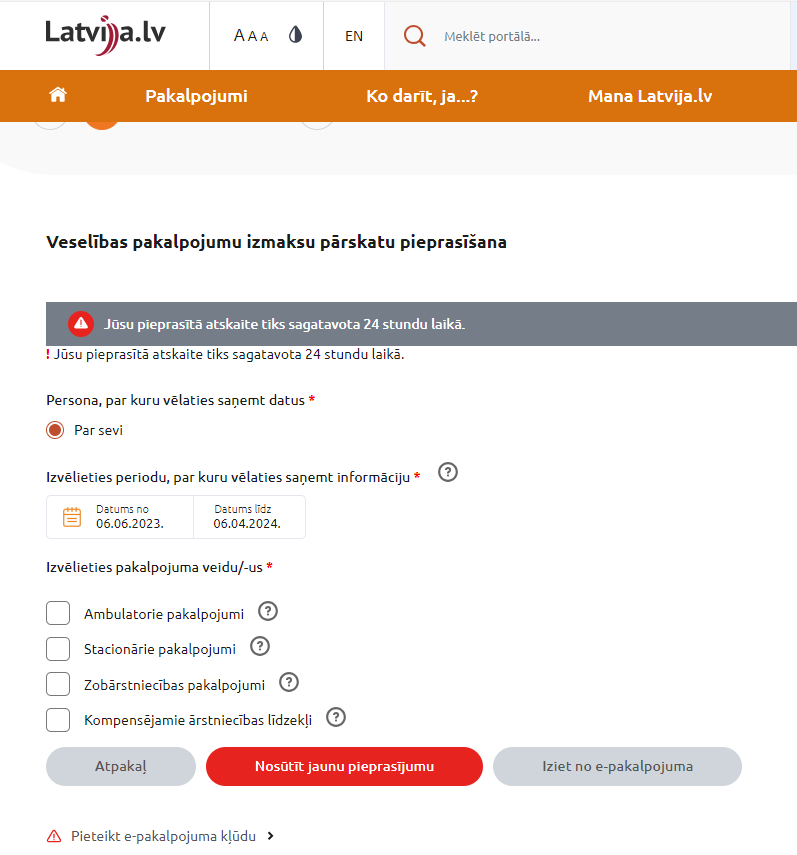 Pakalpojuma satursšo e-pakalpojumu?tojot šo e-pakalpojumu?ādu informāciju varuzzināt, izmantojot šo e-pakalpojumu?Kādu informāciju varuzzināt, izmantojot šo e-pakalpojumu?
2
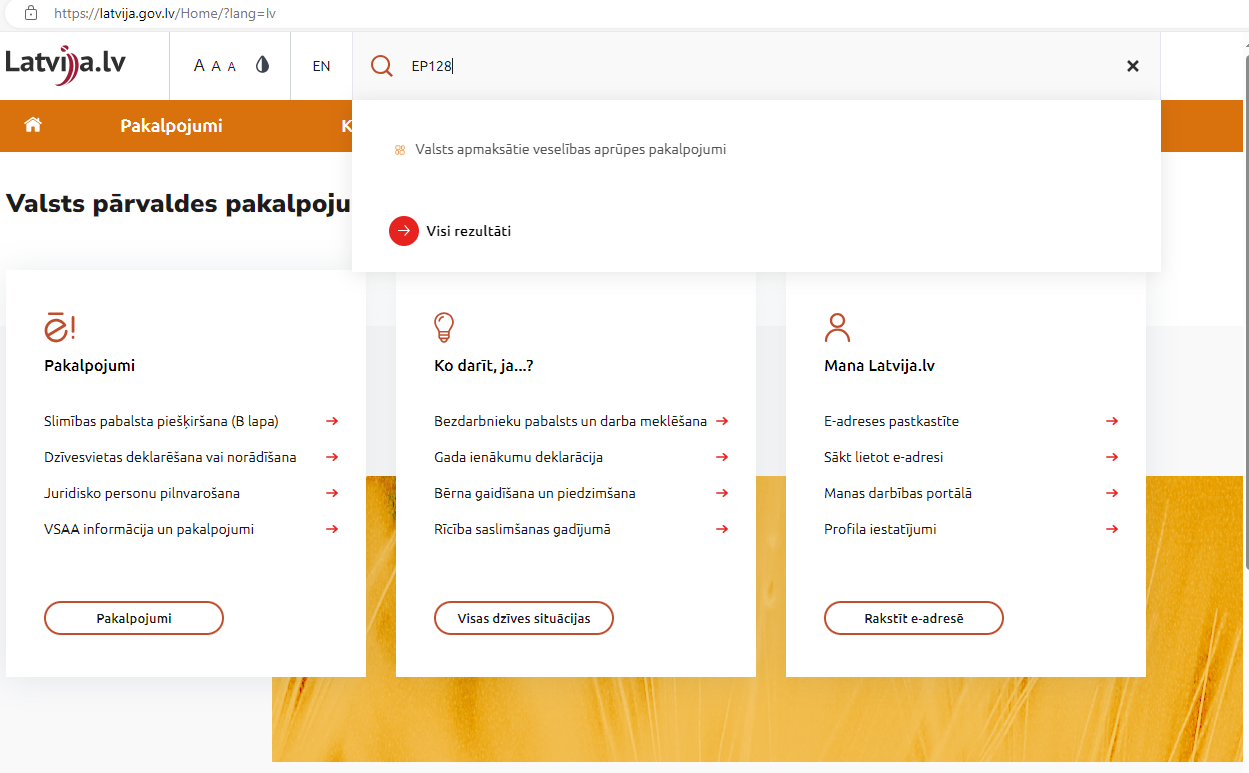 Kur pieejams pakalpojums?
3
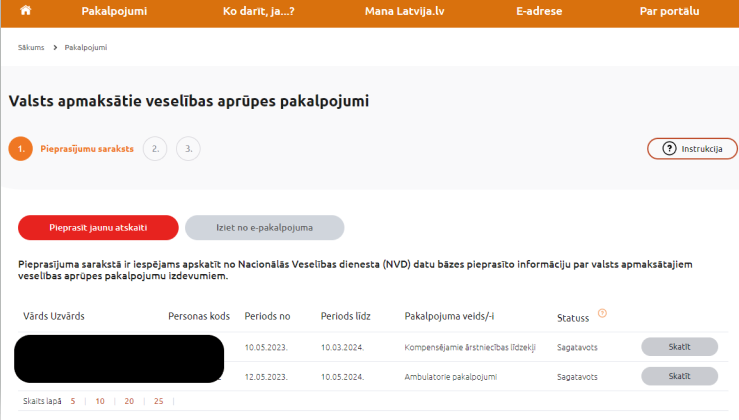 Atskaites  sagatavošana
Pēc pieprasījuma iesniegšanas e-pakalpojumāatskaite tiek sagatavota 24 stundu laikā

gatava atskaite redzama e-pakalpojuma pieprasījumu sarakstā. Atskaite ir pieejama PDF formātā

Visas sagatavotās atskaites tiek saglabātas  e-pakalpojuma pieprasījumu sarakstā un tāsbūs apskatāmas katru reizi, kad iedzīvotājs izmantos e-pakalpojumu
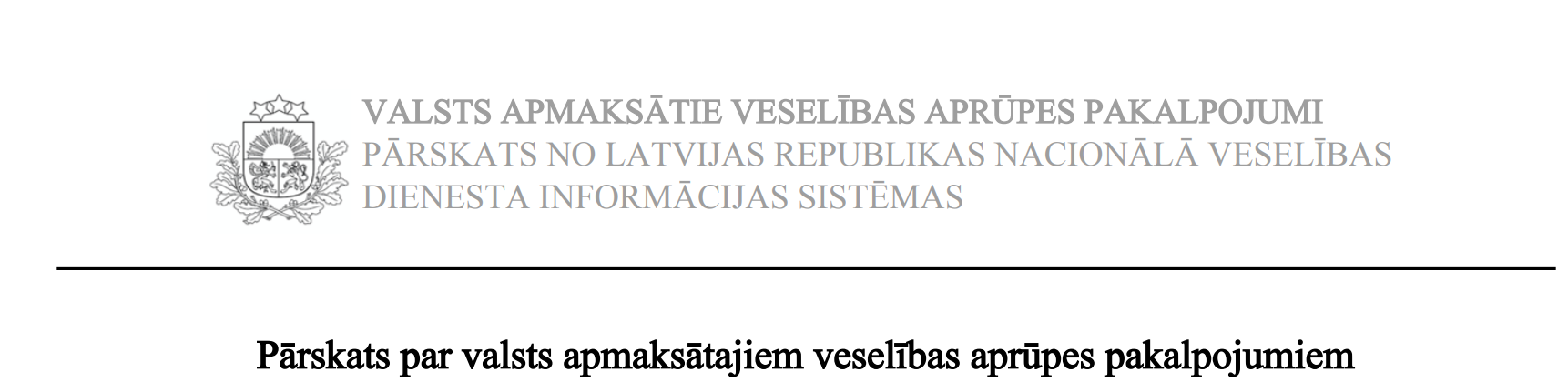 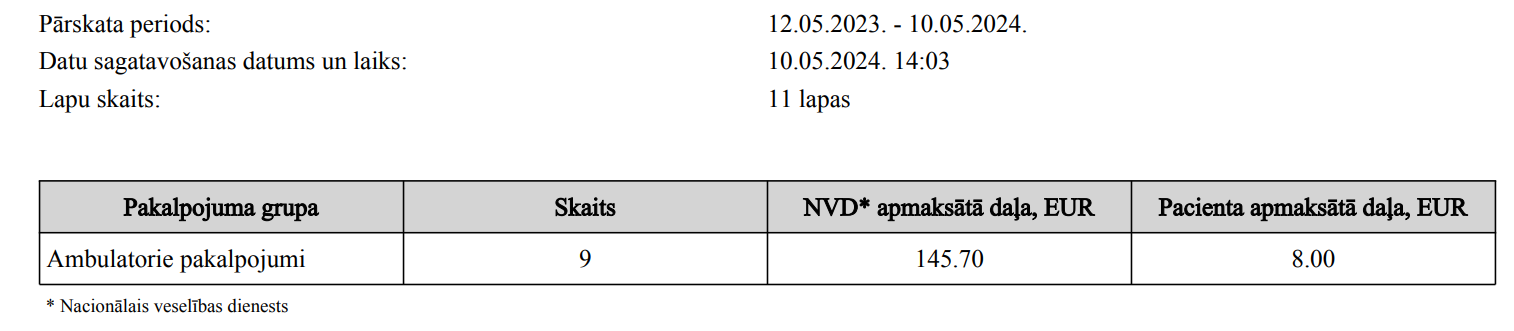 4
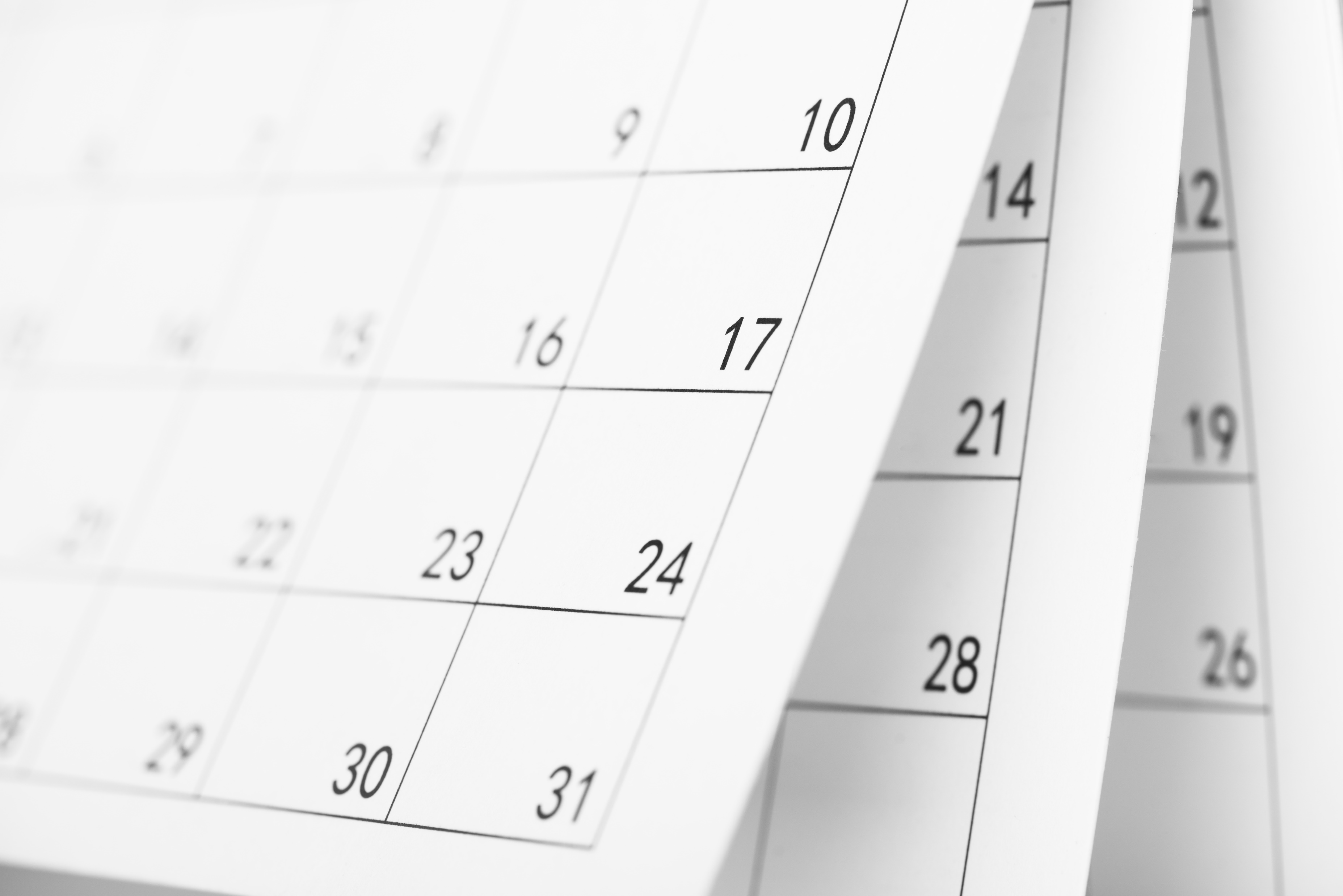 Pieejamais atskaišuperiods
E-pakalpojuma ietvaros iespējams atlasīt 
informāciju par valsts apmaksātajiem veselībasaprūpes pakalpojumiem un zālēm, kas ir saņemtas:

2023. gadā
2024. gadā, ja ārstniecības iestāde/aptieka jau ir ievadījusi datus
5
Kādām personām dati ir pieejami ?
Par sevi
Par nepilngadīgiem bērniem
Par delegātiem
6
Iedzīvotāju jautājumi par sniegto veselības aprūpes pakalpojumu
Ja e-pakalpojuma atskaitē esošā informācija radīs neskaidrības iedzīvotājam :

iedzīvotāji tiks virzīti uz ārstniecības iestādēm, kur var saņemt vairāk informācijas par sniegto pakalpojumu:

skaidro NVD iesniegtos datus iedzīvotājam;
labo kļūdainos datus;
ja beidzies datu labošanas periods, vēršas NVD TN ar lūgumu labot datus.
ja ārstniecības iestāde nesniegs skaidru atbildi uz uzdoto jautājumu, iedzīvotājs var vērsties aroficiālu iesniegumu Nacionālajā veselības dienestā;
 
secīgi tiks piesaistīts NVD kontroles un uzraudzības departaments
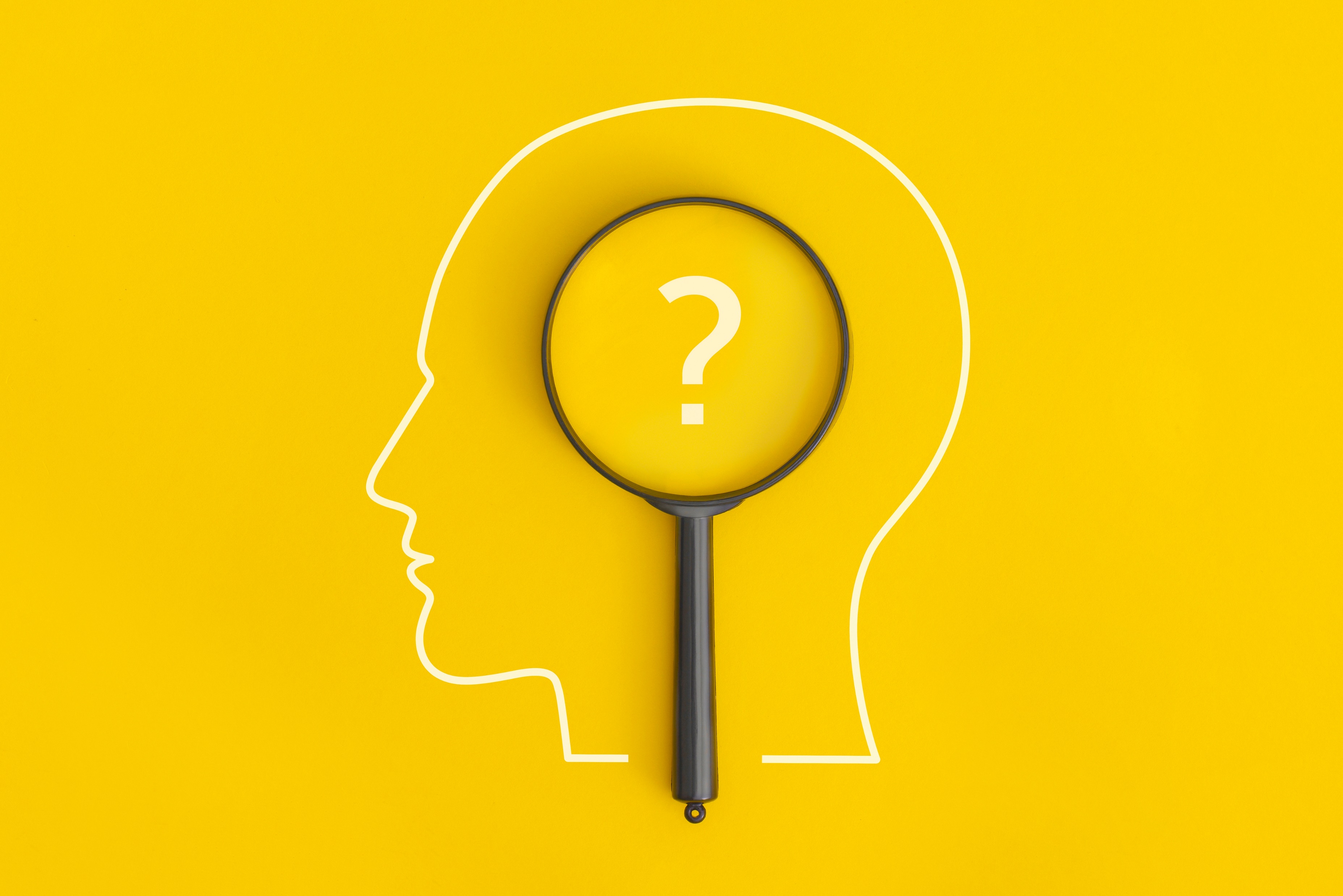 7
Paldies par uzmanību!
Nacionālais veselības dienests
Cēsu iela 31 k-3 (6.ieeja, 2., 3. un 4.stāvs)
Rīga, Latvija, LV-1012
Tālrunis: 67043700
E-pasts: nvd@vmnvd.gov.lv 
Mājas lapa: www.vmnvd.gov.lv
Twitter: www.twitter.com/vmnvd